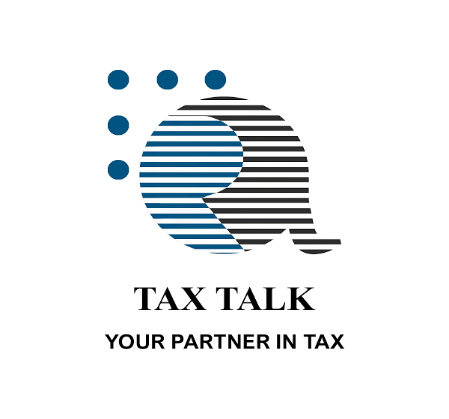 Income Tax Exemptions and Concessions in depth
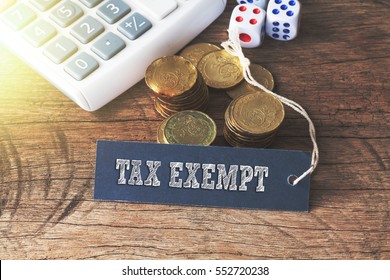 ATHULA RANAWEERA (BSc., FCA, FCMA, FMAAT)email – athula@assentadvisory.lk, athula@ranaweeraasso.lk 
Phone – +94 777 305 123
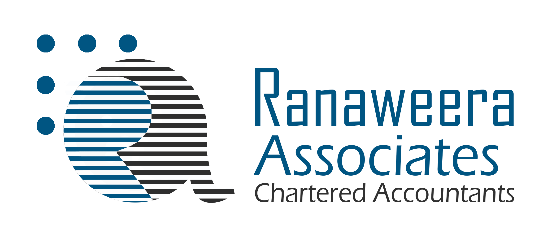 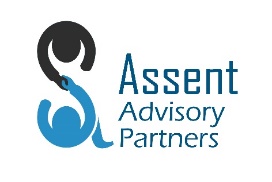 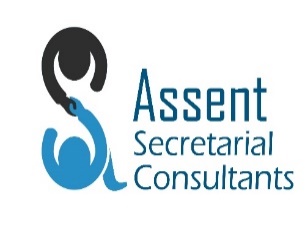 29th June 2021
Income Tax Exemptions and Concessions in depth
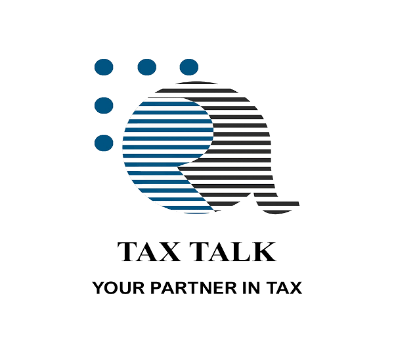 With the Inland Revenue (Amendment) Act No. 10 of 2021, more exemptions, exclusions, concessions, reliefs and qualifying payments have been added. 
Important to know those changes & act accordingly.
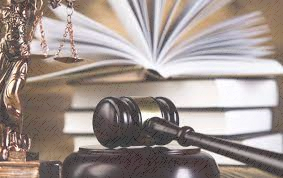 2
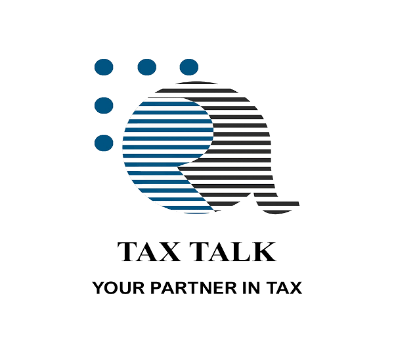 Income Tax Exemptions and Concessions in depth Discussion Order (Index)
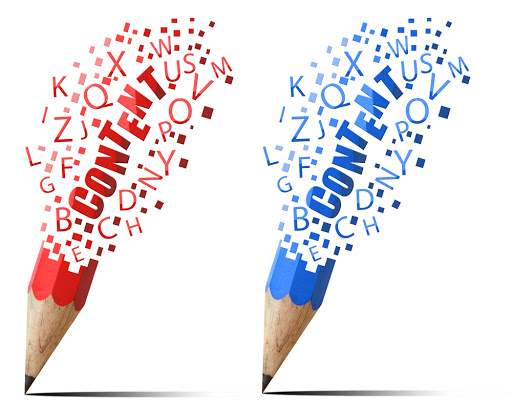 3
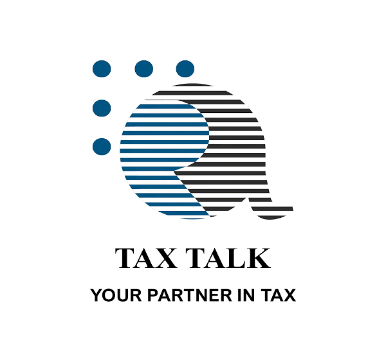 Income Tax Exemptions and Concessions in depth 1. Income Tax Exemptions – Business Income
1.1. Under Strategic Development Project Act No. 14 of 2008 (SDPA)
SDPA No. 14 of 2008, as amended by Act No. 12 of 2011 and Act No. 16 of 2013. 
SDPA empowered to grant tax exemptions for Projects of Companies.
SDPA is reactivated in 2019 after several years.
SDPA empowered to grant tax holidays up to 25 years maximum. 
SDPA supersedes several other legislations.
Approval Process – 
(i) 	BOI identify  a project as a SDPA with the consultation of the line Minister, 
(ii) 	Gazette it by the Minister In-charge of investments, 
(iii) 	After 30 days of gazetting needs to get it approved by the Cabinet, 
(iv) 	Within 6 weeks of Cabinet approval that order be gazette, 
(v) 	Within 3 months of that gazetting needs to get it approved by the Parliament.
4
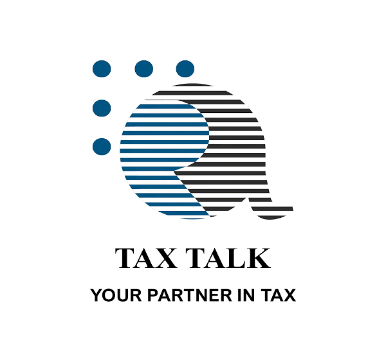 Income Tax Exemptions and Concessions in depth 1. Income Tax Exemptions – Business Income (Contd.)
1.1. Under Strategic Development Project Act (SDPA) (Contd.) 
Coverage of other Acts;
      The Inland Revenue Act No. 10 of 2006 & No. 24 of 2017 [Sec.9(3)-IR Act No. 24 of 2017]
     The Value Added Tax Act, No. 14 of 2002
(iii) 	The Finance Act, No. 11 of 2002 
(iv) 	The Finance Act, No. 5 of 2005 
(v) 	The Excise (Special Provision) Act, No. 13 of 1989
(vi) 	The Economic Service Charge Act, No. 13 of 2006 
(vii) 	The Debits Tax Act, No. 16 of 2002 
(viii) 	Customs Ordinance (Chapter 235)
(ix) 	The Nation Building Tax Act, No. 9 of 2009 
(x) 	The Ports and Airports Development Levy Act, No. 18 of 2011
(xi) 	The Sri Lanka Export Development Act, No. 40 of 1979 
(xii) 	The Betting and Gaming Levy Act. No. 40 of 1988
5
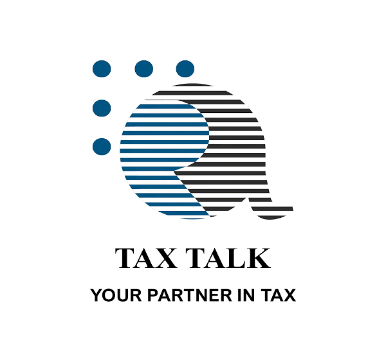 Income Tax Exemptions and Concessions in depth 1. Income Tax Exemptions – Business Income (Contd.)
1.2. Under IR Act
1.2.1 Gain on realization of land or building which was sold to REIT- [3rd Sch.(hh)] 
Gain made by a person on or after 1st April 2021 from the realisation of land or building which was sold, exchanged or transferred to a Real Estate Investment Trust (REIT) listed in the Colombo Stock Exchange and licensed by the Securities and Exchange Commission of Sri Lanka.
1.2.2 Any amount derived by a non-resident person as a payment for aircraft, software licenses or for other related services from the Sri Lankan Airlines Limited. (w.e.f. 01.04.2018) [3rd Sch.(t)]
6
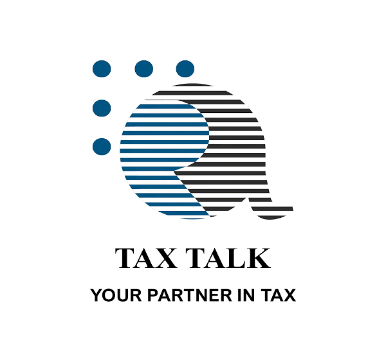 Income Tax Exemptions and Concessions in depth 1. Income Tax Exemptions – Business Income (Contd.)
1.2.3 The gain and profit earned or derived by any person from; [3rd Sch.(u)]
the sale of produce from agro farming of such person is exempted for a period of 5 years from 01.04.2019. 
(This exemption is only for the profit attributable to agro farming)
If it uses agro farming produces to agro processing or manufacture of any product by itself, 25% of the profit attributable to process/manufacture is also exempted, while the balance is liable @ 14%. (1st Schedule to the Act)
The definitions of “agro farming & “agro-processing” given in the 2017 Act are not comprehensive enough. Though the definition of “agriculture” given in 2006 Act was so comprehensive & clear, the taxpayers had to go for litigation to get clear the misinterpretation of the same by the tax officials. With that bad experience, the poor definitions of the 2017 Act for “agro farming & “agro-processing” might lead for litigations in future.
7
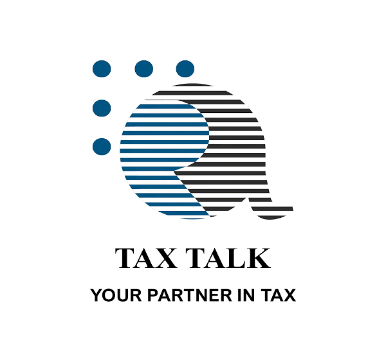 Income Tax Exemptions and Concessions in depth 1. Income Tax Exemptions – Business Income (Contd.)
1.2.3 The gain and profit earned or derived by any person from; [3rd Sch.(u)] (Contd.)
Interpretations given in the Sec. 195 of the Act;
“agro farming” means- 
the tillage of the soil and cultivation of land with plants of any description, cultivation in green house, bee-keeping, rearing of fish, shrimp farming or animal husbandry, poultry farms, hatchery, veterinary or artificial insemination services; 
the cleaning, sizing, sorting, grading, cutting or chilling of any produce produced out of any activity referred to in paragraph (a) by any person who is engaged in any such activity, in preparation of such produce for the market but excludes the agro or food processing;

“agro processing” means - the processing of any locally produced agricultural, fishing, or animal product and includes an undertaking for the dehydrating, milling, packaging, canning for the purpose of changing the form, contour or physical appearance of such product in preparation for the market but excludes an undertaking of deep-sea fishing or manufacturing;”
8
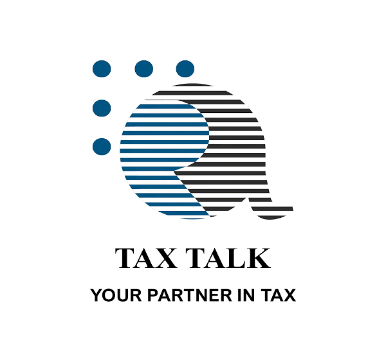 Income Tax Exemptions and Concessions in depth 1. Income Tax Exemptions – Business Income (Contd.)
(ii)   Providing IT and enabled services, as may be prescribed by CG. (w.e.f. 01.01.2020).
(iii) Any service rendered in/outside SL to any person to be utilized outside Sri Lanka where the payment is received in foreign currency and remitted through a bank to SL on or after 01.01.2020. 
(iv)  Any foreign source, [except for item (iii) above] where such gains and profits are earned or derived in foreign currency and remitted through a bank to SL on or after 01.01.2020.
(v)  Any vocational education programs of any Vocational Education Institution which is  standardized under Technical and Vocational Education and Training concept (TVET concept) enjoys a tax exemption for a period of 5 years commencing from 01.04.2021; 
if such institution has doubled its student intake of the vocational education programs for such Y/A (1st year) compared to immediately preceding Y/A, 
the doubled intake in the 1st year maintains for next 4 years.
9
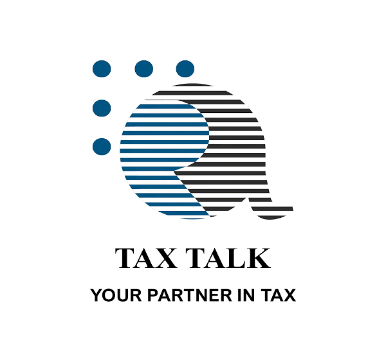 Income Tax Exemptions and Concessions in depth 1. Income Tax Exemptions – Business Income (Contd.)
(vi) any business of export of gold, gems or jewellery including the business of cutting and polishing of gems which are brought to Sri Lanka and exported after such cutting and polishing, where such gains and profits earned in foreign currency are remitted through a bank to Sri Lanka, w.e.f. 01.04.2021.

1.2.4 Amounts derived by; [3rd Sch.(v)]
any non-resident person from laboratory services or standards certification services.
any religious institution which is registered with the Ministry in charge of the subject of religious affairs, by way of grants or donations (w.e.f. 01.01.2020).
10
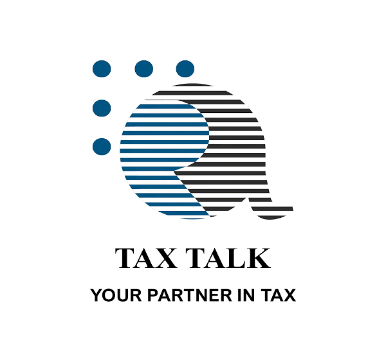 Income Tax Exemptions and Concessions in depth1. Income Tax Exemptions – Business Income (Contd.)
1.2.5 Any person's business profit (other than any gains from capital assets and liabilities) from following new undertaking/s commenced on or after 01.04.2021. [3rd Sch.(w)]
11
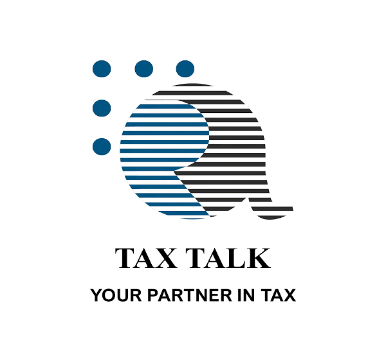 Income Tax Exemptions and Concessions in depth1. Income Tax Exemptions – Business Income (Contd.)
1.2.6 A Summary of the Tax Holidays on Businesses explained above;
12
Income Tax Exemptions and Concessions in depth1. Income Tax Exemptions – Business Income (Contd.)
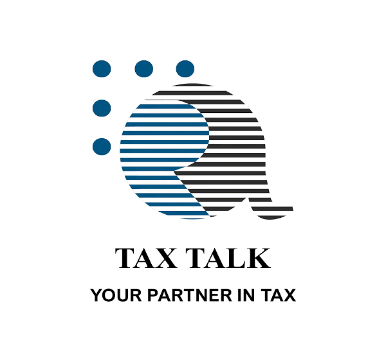 1.2.6 Summary of the Tax Holidays on Businesses explained above; (Contd..)






REMARKS/ADVICE
Though the Government Budget 2021 proposed to grant 5 years income tax holiday on processing of milk power, it is not incorporated into the Amendment Act.
13
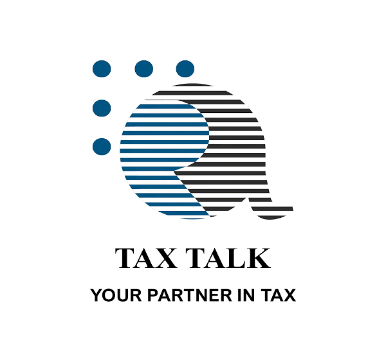 Income Tax Exemptions and Concessions in depth2. Income Tax Exemptions – Investment Income
2.1 Exemptions on Dividend Income
2.1.1 A dividend paid by a resident company [3rd Schedule (oo)] - 
To a member out of dividend received, (w.e.f. 01.04.2018) (As per original Act) (To any member)
To a non-resident member, (w.e.f. 01.01.2020) (No categorization of the profit)
BOI entity engaged in any one or more of following businesses in accordance with the provisions of the Finance Act No. 12 of 2012, (w.e.f. 01.01.2020) (To any member)
Entrepot trade involving import, minor processing and re-export;
Offshore business where goods can be procured from one country or manufactured in one country  and shipped to another country without bringing the same into Sri Lanka;
Providing front-end services to clients abroad, 
Headquarters' operations of leading buyers for management of financial supply chain and billing operations,
Logistic services including bonded warehouse or multi-country consolidation in Sri Lanka.
NOTE:- 1. Each of the item (i), (ii) & (iii) given above are independent. 
2. A resident person is exempted on dividend income only if it covered under (i) or (iii) above.
14
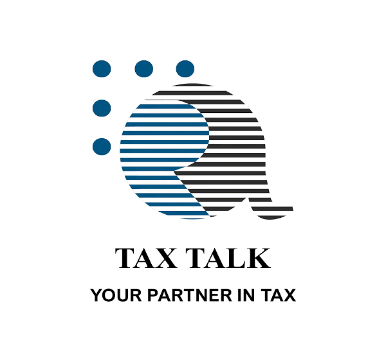 Income Tax Exemptions and Concessions in depth2. Income Tax Exemptions – Investment Income (Contd.)
2.1.2 Dividends from and gains on the realization of shares in a non-resident company where, derived by any person with respect to a substantial participation (holding 10% or more shares / control 10% or more voting power) in the non-resident company. (w.e.f. 01.04.2018) [3rd Schedule (r)] (Original Act with a modification)
2.1.3 Dividends and gains on the realization of units or amounts derived as gains from the realization of capital assets of a business or investment by a unit holder, from Real Estate Investment Trust (REIT) listed in the CSE. [3rd Schedule (rr)] 
    [By referring item (hh) of 3rd Schedule, it is assumed 
    that it is effective from 01.04.2021]
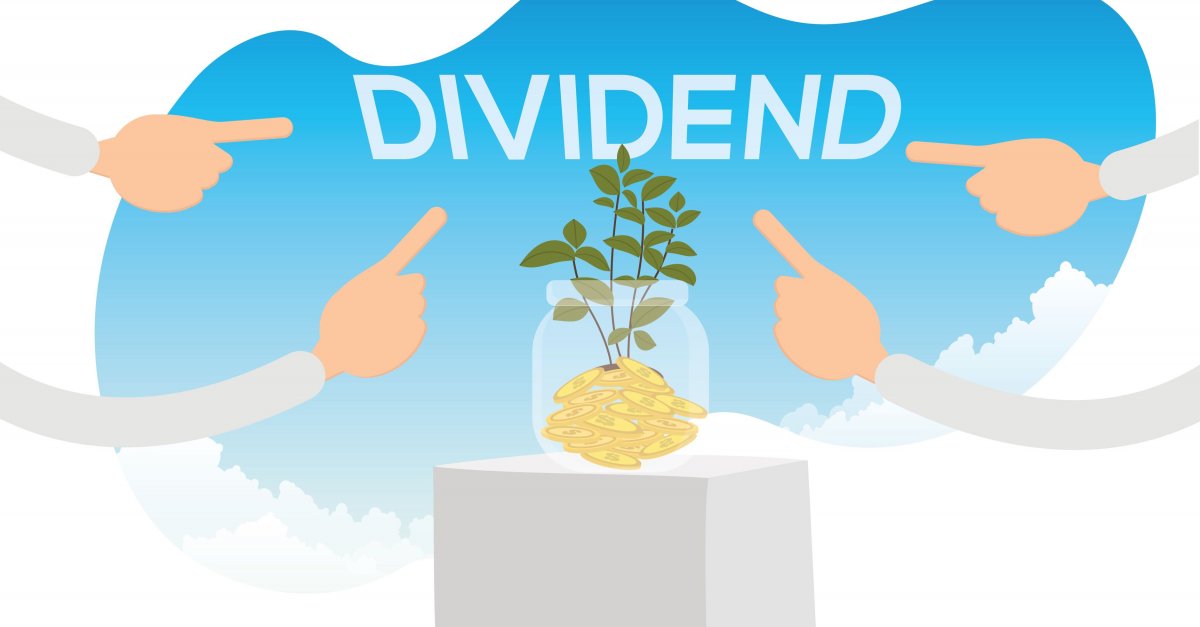 15
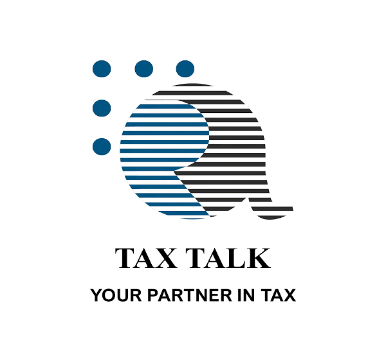 Income Tax Exemptions and Concessions in depth2. Income Tax Exemptions – Investment Income (Contd.)
2.2 Exemptions on Interest Income
2.2.1 Interest Earned by; [3rd Schedule (i)] 
any charitable institution, only if it applies for the purpose of providing care for children, the elderly or disabled in a home maintained by such institution. (Original Act)
any person outside SL (overseas lenders) on any loan granted to any person in Sri Lanka.
any person on any foreign currency account deposits in any commercial/specialised bank with the approval of CBSL on or after 01.01.2020.
any person from any Special Deposit Account with an authorised dealer in SL under Foreign Exchange Act either in designated foreign currency or in SL Rs. on or after 08.04.2020.
any welfare society on or after 01.04.2021
any multi-national company on any deposit in foreign currency in any domestic bank, if such deposit is maintained to cover its import expenditure for that year of assessment, on or after 01.04.2021.
16
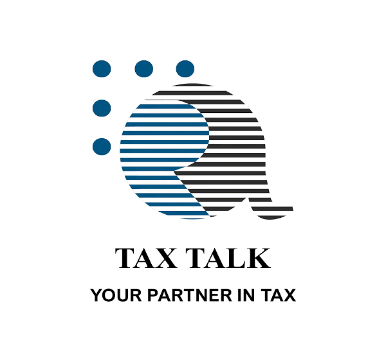 Income Tax Exemptions and Concessions in depth 2. Income Tax Exemptions – Investment Income (Contd.)
2.2.2 Any interest, discount or realization gain earned by a non-resident person on any Sovereign Bond denominated in any currency (w.e.f. 01.04.2018) [3rd Sch. (l)]
2.2.3 Interest or discount paid or allowed to any person on any foreign currency Sovereign Bond, including SL Development Bonds (w.e.f. 01.04.2018). [3rd Sch. (l)] (Original Act with a modification)
2.2.4 A gain from realization of SL international sovereign bonds and received/derived by a commercial bank/authorized dealer who made an aggregate investment not less than USD 100 million in such bonds on or after 01.04.2021. [3rd Sch. (ll)]
2.2.5 Interest or discount accrued or derived on or after 01.04.2021 by any Samurdhi community-based banks from security/treasury bonds or treasury bills.

REMARKS/ADVICE
Even a Company declares dividends out of it’s tax exempted profits, except for BOI companies covered under item (oo)(iii) of 3rd Schedule detailed in para 2.6 (iii) above, in all other cases the recipient resident persons (resident shareholder whether an individual, company or otherwise) are liable to income tax on their hands. 
It shows an unfair situation and a deviation from the expectations of granting tax holidays.
17
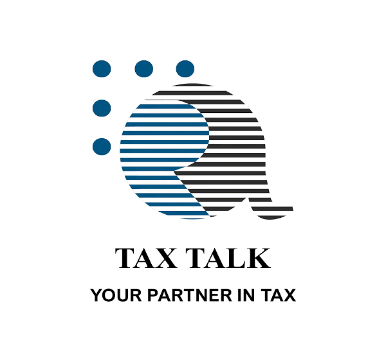 Income Tax Exemptions and Concessions in depth 3. Income Tax Exemptions – Other Receipts (Contd.)
3. Exemption on any Other Receipts -
3.1 Any sum received by; (on or after 01.04.2018)[3rd Sch. (k)]
any person from The President’s Fund or The National Defense Fund (Original Act)
any Public Corporation out of the funds voted by Parliament from the Consolidated Fund or out of any loan arranged through the Government.
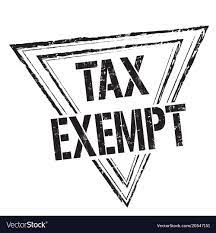 18
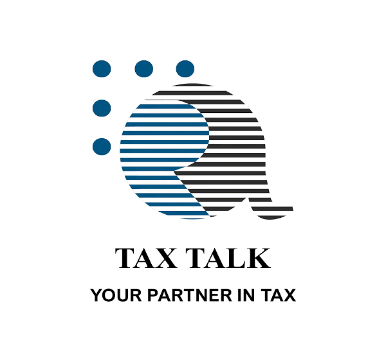 Income Tax Exemptions and Concessions in depth4. Exclusions from Income Tax
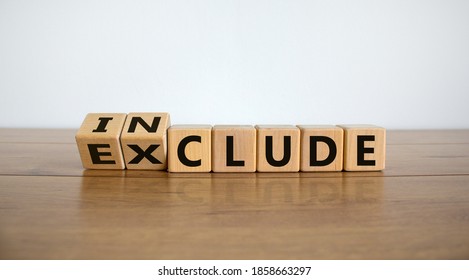 4. Excluded Income;
Exempted Amounts (As explained in para 1, 2 & 3 above) [Section 5(3), 6(3), 7(3) & 8(2)]
Payments subjected to Final Withholding Tax [Section 5(3), 6(3), 7(3) & 8(2)]
Casual and Non-recurring nature Incomes (Sec. 8)
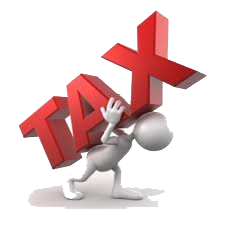 19
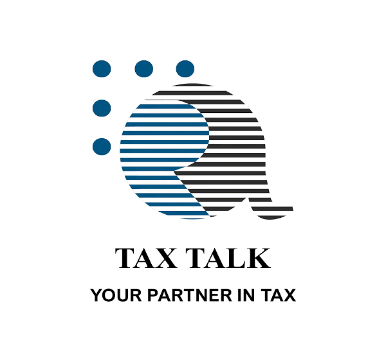 Income Tax Exemptions and Concessions in depth5. Reliefs on Income Tax
5.1 Post Covid-19 Economic Recovery Special Tax Reliefs [Amendment Act Sec. 58] 
(1) The CG shall write off, any income tax arrears payable by any SME, for the Y/A commencing on 01.04.2019, if such arrears arise due to any assessment made (other than the assessments made for tax payments as per the returns but including any penalty) up to the Y/A ending 31.03.2019 which is outstanding as at 26.06.2020, in the records of the CG;
  (a) if such assessment was made as per the provisions of this Act or the provisions of the former IR Acts (No. 10 of 2006, No. 38 of 2000 or No. 28 of 1979); but,
  (b) subject to the deduction of any refunds duly claimed by such person as provided in any tax Act administered by the CG from such income tax arrears.
(2) Subject to Sec. 136, the Assistant Commissioner (AC) shall not amend the self-assessment under the provisions of Sec. 135 for the Y/A ending on 31.03.2020, where the AC is satisfied that there is no fraud or willful neglect involved in the disclosure of income or any deduction or relief by such SME and paid the tax declared in the return.
20
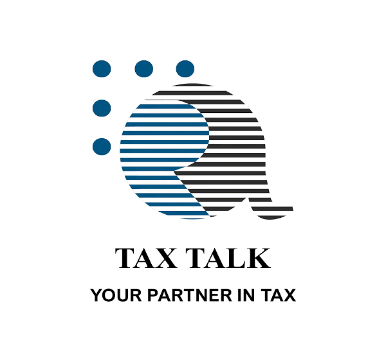 Income Tax Exemptions and Concessions in depth5. Reliefs on Income Tax (Contd.)
5.1  Post Covid-19 Economic Recovery Special Tax Reliefs [Amendment Act Sec. 58] (Contd.)
(3) The CG shall not impose any penalty (i.e. under Sec. 178-late filing & Sec. 179-late payments) or initiate criminal proceedings under Chapter XVIII against a person who - 
files return of income for the Y/A 2019/20 before 30.06.2021; and 
makes the payment of tax payable on assessment referred to in Sec. 82(2)(c)(ii) for the Y/A 2019/20 before 30.06.2021. 
REMARKS/ADVICE
1. As per the newly introduced Post Covid Economic Recovery Special Tax Relief Section, unless the AC is in a position to prove that a fraud or willful neglect involved, the CG and ACs refrain from taking assessing & recovery actions and instead shall write off any IT outstanding as at 26.06.2020 by the SME for any Y/A ending on or before 31.03.2019. 
Here, it covers any SME person. (Any SME individual, company, partnership & trust) 
If such action is taking by the CG or AC, the taxpayer shall object to that.
2. The sub section (3) covers not only SME but also any person whether SME or otherwise.
21
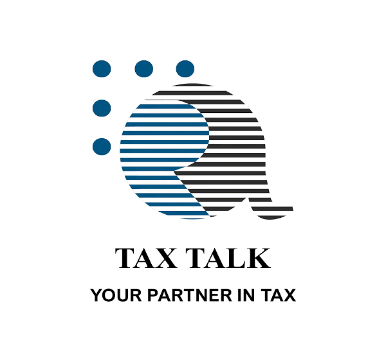 Income Tax Exemptions and Concessions in depth5. Reliefs on Income Tax (Contd.)
5.2 Special Rebates on Income Tax of Companies :- 
Following new rebates on Income Tax are introduced w.e.f. 01.04.2021
(i) 50% rebate on IT payable on aggregate non-capital gain for the Y/A 2021/22 (including IT computed as per BOI agreements) by any company which lists its shares in CSE during 01.01.2021 to 31.12.2021
(ii) Following income tax rebates on such part of income tax payable on gains and profits from dividends by any multi-national company; 
• Y/A 2021/22 - 25% tax rebate 	 	• Y/A 2022/23 and for 2023/24 - 50% tax rebate 
Conditions to be fulfilled by Companies, other than specified undertakings, to enjoy above rebates;    
 (a) Needs an increase in exports by 30% in Y/A 2021/22 than Y/A 2020/21, or
 (b) Needs an increase in exports by 50% in Y/A 2022/23 than Y/A 2020/21
(iii)If an undertaking’s agro farming produces utilizes to agro processing or manufacture of any product by itself, as per the amendments to the 1st Schedule to the Act, 25% of the profit attributable to such process/manufacture is exempted, while the balance is taxable (@ 14%).
22
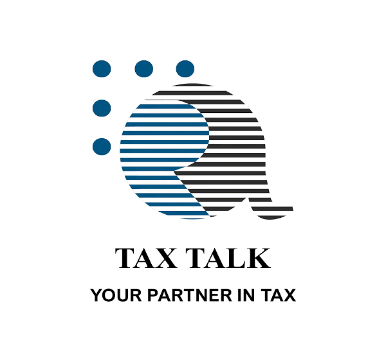 Income Tax Exemptions and Concessions in depth6. Other Concessions granted with relate to Income Tax
6.1 Enhanced Capital Allowance on the cost of depreciable tangible assets of a new business for the year it incurred & used (2nd & 6th Schedules) (In addition to the Capital Allowances under 4th Schedule) (Intangible assets not covered)

6.1.1 On new investments in depreciable assets/shares of State-owned Companies;
If cost incurred on such assets used in SL exceeds USD 250Mn.                  150% [2ndSchedule, item 1(5)]
23
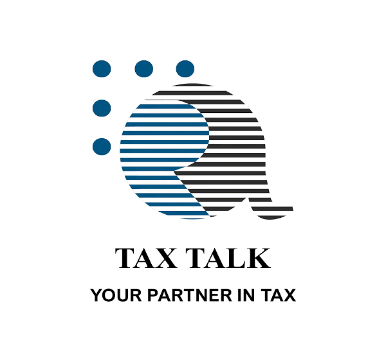 Income Tax Exemptions and Concessions in depth6. Other Concessions granted with relate to Income Tax (Contd.)
6.1.2 On new investments in depreciable assets of Non-state Owned Businesses;
Assets used in Northern Province of SL;
If the total cost of such assets exceeds USD 3 Mn.	  200% [2nd Schedule, item 1(4)]   
If cost of such assets does not exceed USD 3Mn.	  200% [6th Schedule, item 1(3)]
Assets used in other areas in SL; 
If cost of such assets exceeds USD 3Mn & up to100Mn	  100% [2nd Schedule, item 1(2)]   
If cost of such assets exceeds USD 100Mn.                     	  150% [2nd Schedule, item 1(3)]
If cost of such assets does not exceed USD 3Mn.	  100% [6th Schedule, item 1(2)]
24
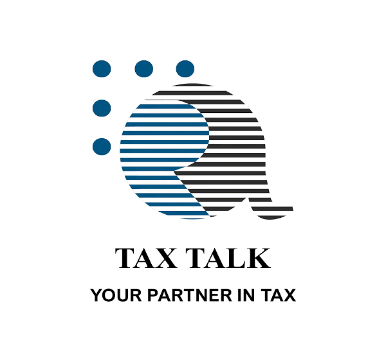 Income Tax Exemptions and Concessions in depth6. Other Concessions granted with relate to Income Tax (Contd.)
6.2 New Amendments to the 6th Schedule
Repealed the Paragraph 02 - Assessable Charges and Balancing Allowance
Enhance Capital Allowances shall expire 06 years after it becomes effective. (Originally it was 3 years) (i.e. Y/A 2018/19 to 2023/24)
The eligibility period of additional deduction of 100% on R & D (Sec. 15) is extended from 3 Y/As to 5 Y/As from the commencement of the Act. (Now valid from 2018/19 to 2022/23)
The interest payable by a taxpayer on delayed tax payments under Sec. 159 during the period from 01.03.2020 – 30.09.2020 has been removed.
In addition to the normal deduction under Sec. 15A, an additional 100% deduction is given for the Marketing and Communication Expenses (meeting some conditions) incurred during the 3 years of assessments commencing from 01.04.2021 (i.e. Y/A 2021/22, 2022/23 & 2023/24).
25
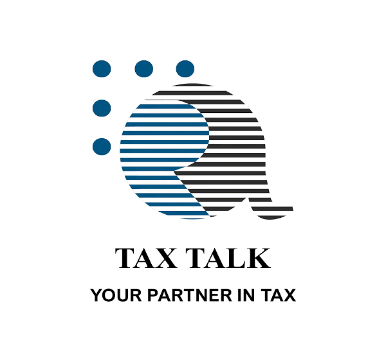 Income Tax Exemptions and Concessions in depth6. Other Concessions granted with relate to Income Tax (Contd.)
6.3 WHT exemption on dividends to Non-residents
On new investments in depreciable assets above USD 1,000Mn.
(W.e.f. 01.01.2020 non-residents’ any dividend income made exempted )

6.4 Expatriates’ Employment income exemption 
The remuneration of expatriate employees working in Companies which make new investments in depreciable assets above USD 1,000Mn is exempted from income tax. (Duration ????)
26
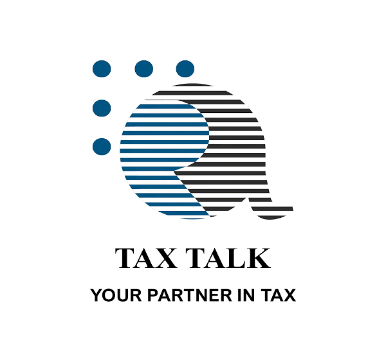 Income Tax Exemptions and Concessions in depth7. Reliefs & Qualifying Payments (Sec. 52)
7.1. Reliefs (Sec. 52 along with 5th Schedule) – (For individuals only)
Personal relief of Rs. 500,000 for the residents or non-residents but citizens for each year of assessment has been increased to Rs. 3mn w.e.f. 01.01.2020.                              
Personal relief is not entitled to deduct against the gains on realization of investment assets.
The following reliefs were abolished w.e.f. 01.01.2020;
(ii)  Employment allowance relief of Rs. 700,000.
(iii) Senior citizen’s interest income relief of Rs. 1.5mn.
(iv) Relief on individuals & partners on foreign currency services income of Rs.  15mn per annum 
(As such entire income is exempted).
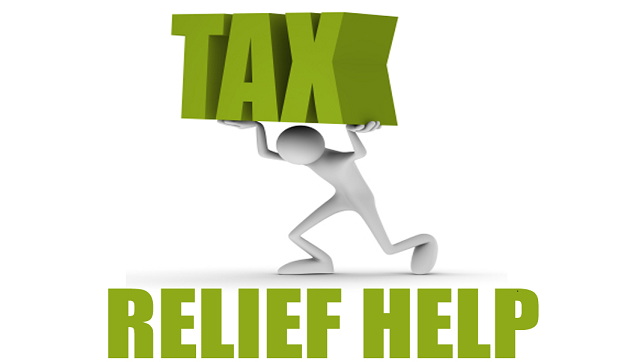 27
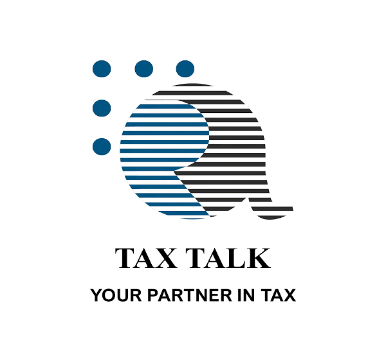 Income Tax Exemptions and Concessions in depth7. Reliefs & Qualifying Payments (Sec. 52) (Contd.)
7.1 Reliefs (Contd…)
(v) A resident individual is entitled to enjoy a relief on following expenses (incurred on or after 01.01.2020) up to Rs. 1.2 million per Y/A; 
• Health expenditure including medical insurance (own),
•	Educational expenditure incurred locally (own education of children’s’    education),
• Interest on housing loans, 
• Contribution to an approved pension scheme, 
• Expenditure on purchase of listed shares/
financial instruments.
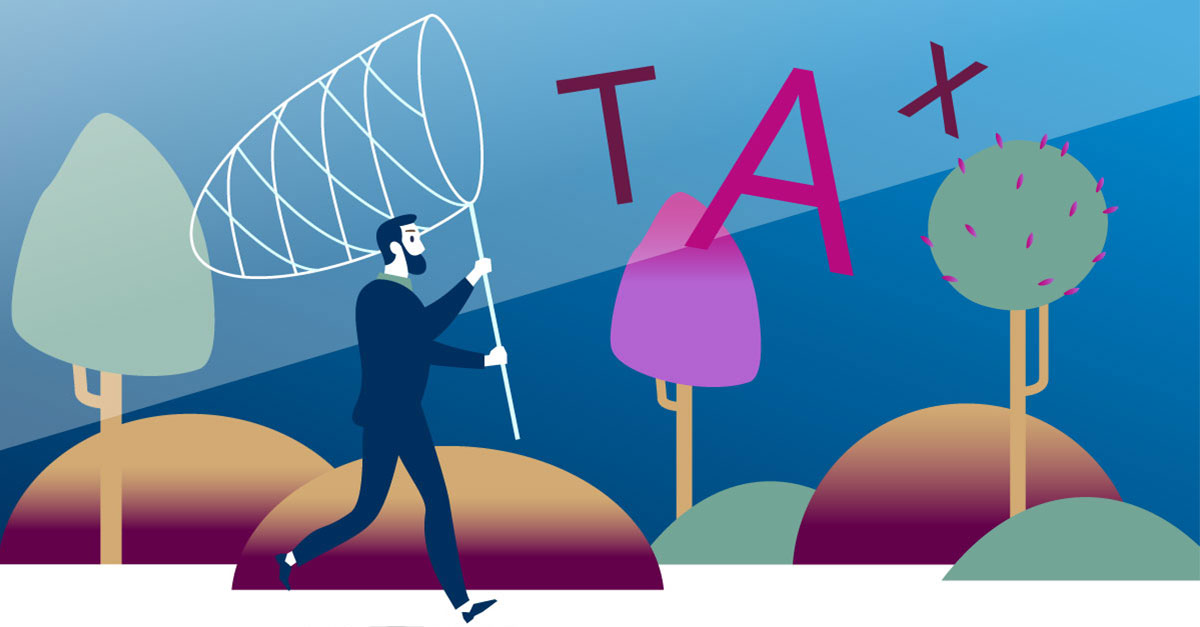 28
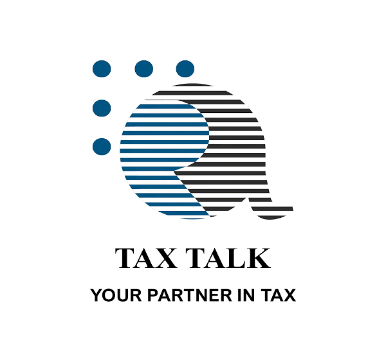 Income Tax Exemptions and Concessions in depth7. Reliefs & Qualifying Payments (Sec. 52) (Contd.)
7.1 Reliefs (Contd…)
(vi) Any resident individual who has acquired solar panels to fix on his premises and   connected to the national grid is entitled to claim a relief up to Rs. 600,000 for each Y/A on account of; 
the total expenditure on such solar panels or 
the amounts paid to a bank in respect of any loan obtained to acquire such solar panels.
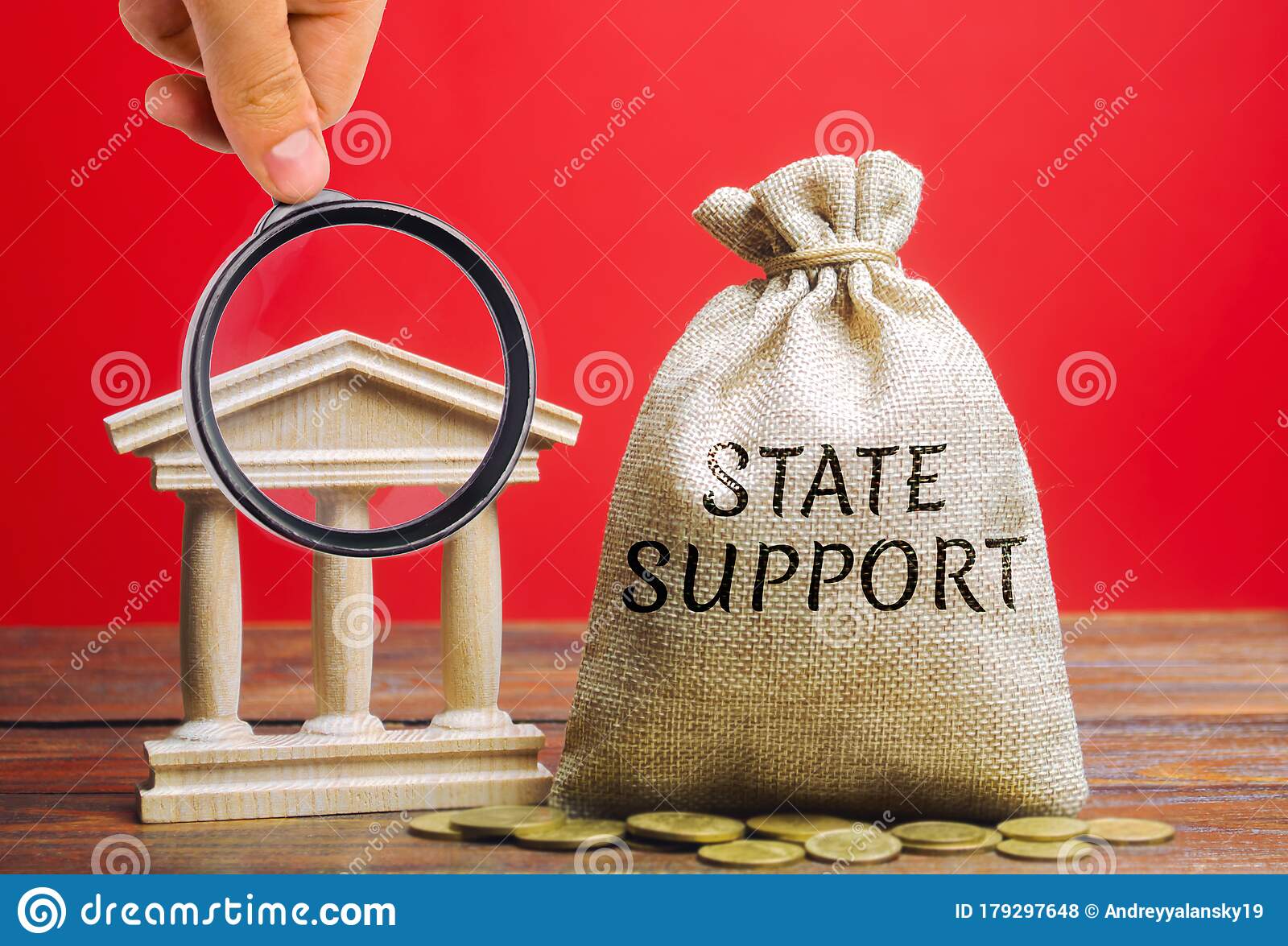 29
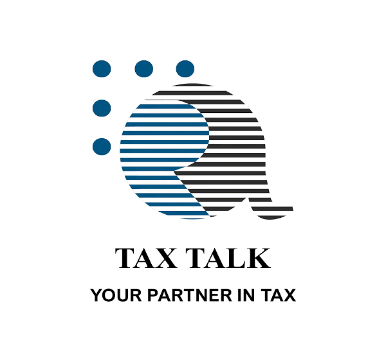 Income Tax Exemptions and Concessions in depth 7. Reliefs & Qualifying Payments (Sec. 52) (Contd.)
7.2. Qualifying Payments (5th Schedule) – (For any person as applicable)
(i) Contribution made by a resident individual (in money or otherwise) to establish a shop for a female individual who is from a Samurdhi beneficiary family as recommended and confirmed by the Department of Samurdhi Development. [5th Sch. item (1)(d)], (w.e.f. 01.04.2021)

(ii) Expenditure incurred on or after 01.04.2021, by any person; 
• in the production of a film at a cost of (including promotion of the film) ≥Rs. 5 mn,
• in the construction and equipping of a new cinema at a cost ≤Rs. 25   mn,
• in the upgrading of a cinema at a cost ≤ Rs. 10 million.
Provided that this deduction shall be restricted to 1/3rd of the taxable income of the Y/A, with the C/F & claiming facility of the non-deducted amount in the next succeeding year and so on, subject to 1/3rd restriction.
30
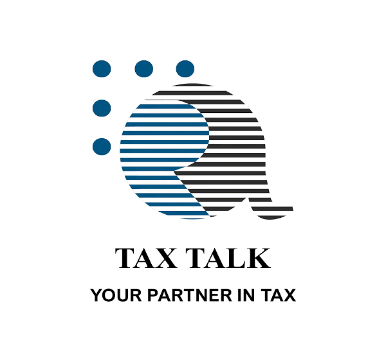 Income Tax Exemptions and Concessions in depth7. Reliefs & Qualifying Payments (Sec. 52) (Contd.)
7.2. Qualifying Payments (5th Schedule) (Contd…)
(iii) Expenditure incurred by any financial institution by way of cost of acquisition or merger of any other financial institution and as confirmed by the CBSL can be claimed as a qualifying payment over a period of 3 years of assessment (1/3rd per Y/A). The balance unclaimed amount, if any, due to the limitation of AI could be carried forward and claim immediately after 3 years. [5th Sch. item (1)(e)] (w.e.f. 01.04.2021)
 (iv)The qualifying payment on sums paid to the President’s Fund by a public corporation is extended to such payments to Consolidated Fund as well. (w.e.f. 01.04.2019) [5th Sch. item(1)(c)].
31
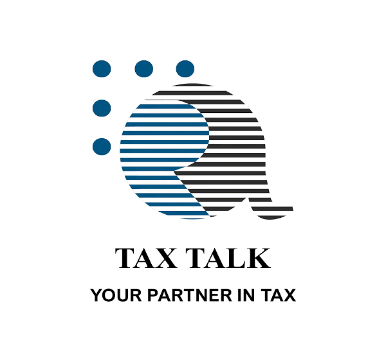 Income Tax Exemptions and Concessions in depth8. Tax Rates including Concessionary Rates
8.1 The individuals (residents/non-residents) tax slabs & rates 2020/21 onwards;



    
The individual’s betting & gaming, manufacture and sale or import and sale of any Liquor or tobacco product business income to be taxed @ 40% flat rate. (Pure trading applies normal rates)
* The individual’s gains and profits in respect of gems1 & jewellery2 and supply of electricity3 (generated by using renewable energy resources) to be taxed @ 14% max. (All other normal rates) 
REMARK:- With the current situation, individuals having AI exceeding Rs. 250,000p.m or 3Mn. p.a. should;
• open personal tax files immediately, • pay quarterly income tax, and • file individual tax returns (by 30th November of the immediate subsequent year).
32
Income Tax Exemptions and Concessions in depth8. Tax Rates including Concessionary Rates (Contd.)
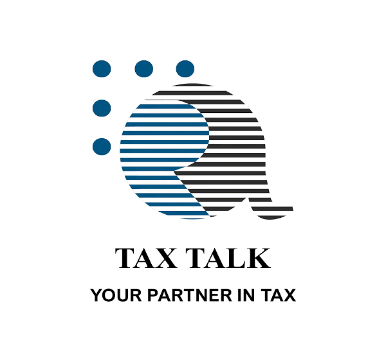 8.2 Partnerships
W.e.f. 01.01.2020, WHT of 8% on any partners share of partnership profit (allocation) is abolished.
W.e.f. 01.01.2020, the partnership’s taxable income is liable to income tax as follows;
33
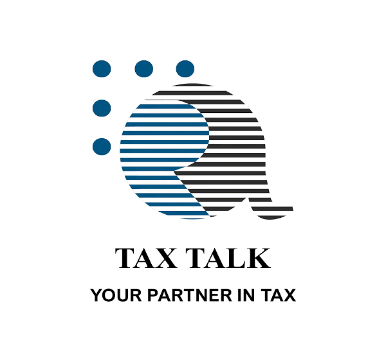 Income Tax Exemptions and Concessions in depth8. Tax Rates including Concessionary Rates (Contd.)
8.3 Trusts
With effect from 01.01.2020, the tax rate applicable for Trusts;
						           reduced from 24% to 18%.
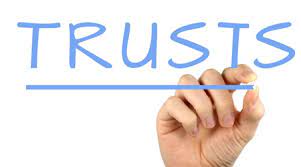 34
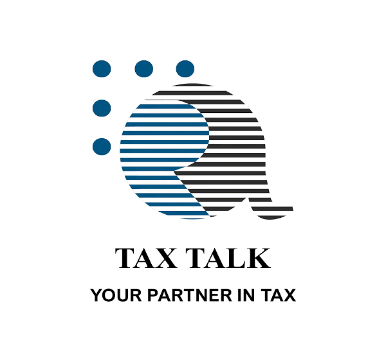 Income Tax Exemptions and Concessions in depth8. Tax Rates including Concessionary Rates (Contd.)
8.4 Companies:
35
Income Tax Exemptions and Concessions in depth8. Tax Rates including Concessionary Rates (Contd.)
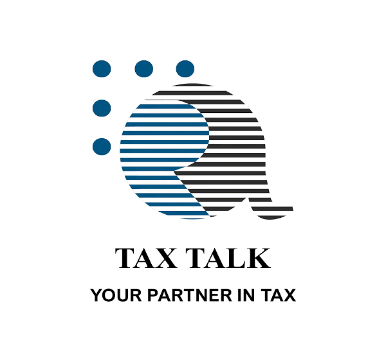 8.4 Companies (Contd.):
36
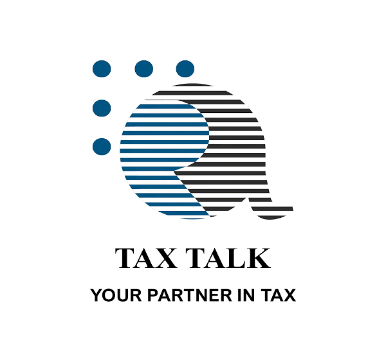 Income Tax Exemptions and Concessions in depth8. Tax Rates including Concessionary Rates (Contd.)
8.5 Income Tax Rates of Unit Trusts or Mutual Funds
Capital gains 				@ 10%
Other taxable income - up to 31.12.2019			@ 28%
Other taxable income – w.e.f. 01.01.2020			@ 24%
8.6 Income Tax Rates of Charitable Institutions
Capital gains 				@ 10%
Other taxable income - up to 31.12.2019			@ 14%
Other taxable income – w.e.f. 01.01.2020			@ 14%
8.7 Income Tax Rates of non-governmental Organizations
Capital gains 				@ 10%
Other taxable income - up to 31.12.2019			@ 28%
Other taxable income – w.e.f. 01.01.2020			@ 24%
8.8 Income Tax Rates of ETF, Provident or Pension and Termination Funds 
Taxable income				@ 14%
8.9 Remittance Tax
Remittances				@ 14%
37
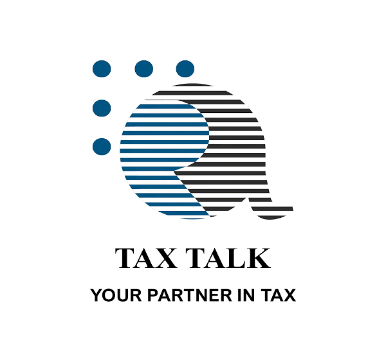 Income Tax Exemptions and Concessions in depth9. Withholding Tax (WHT) Changes
9.1 W.e.f. 01st January 2020, WHT on following payments to residents have been abolished.






9.2 Following Payments to any person continued to be liable to WHT



9.3 Following Payments to Non-residents continued to be liable to WHT
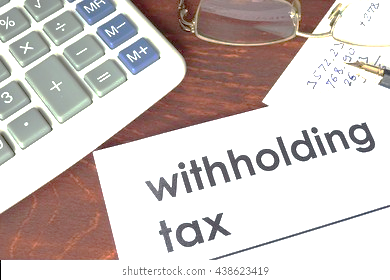 9.4 WHT 8% on any partner’s share of partnership income (allocation) is abolished w.e.f. 01.01.2020 & reintroduced IT on partnerships (@ 6%).
38
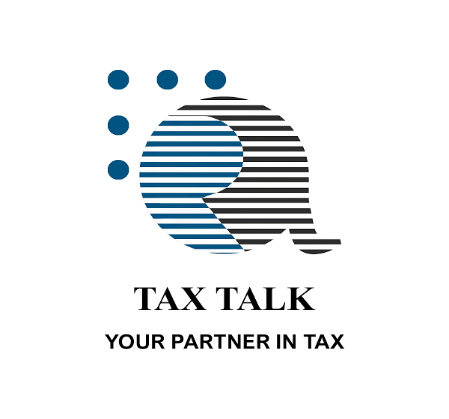 FOR  FURTHER  CLARIFICATIONS  PLEASE COMMUNICATE  WITH  US ………
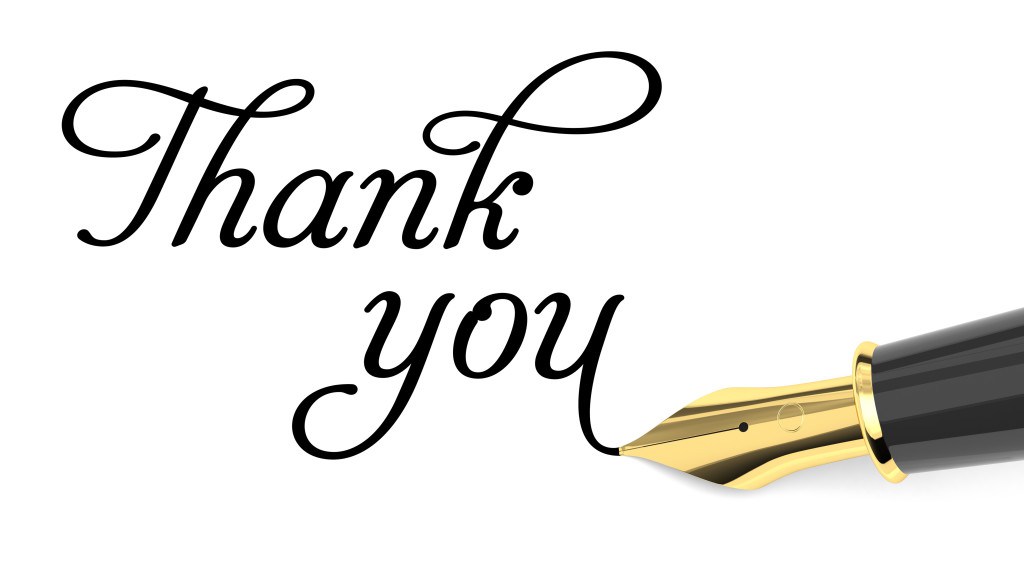 ATHULA RANAWEERA (BSc., FCA, FCMA, FMAAT)Managing Partner: Ranaweera Associates (Chartered Accountants) 
Managing Director - Assent Advisory Partners (Pvt) Ltd.
Assent Secretarial Consultants (Pvt) Ltd.

+94 777 305 123, 
athula@ranaweeraasso.lk	 athula@assentadvisory.lk
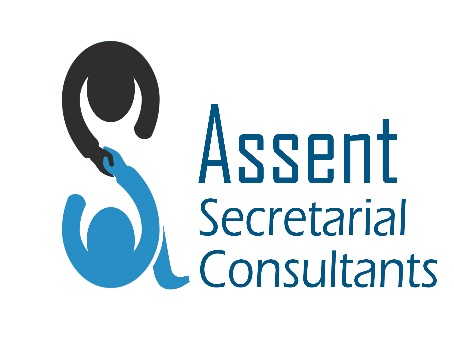 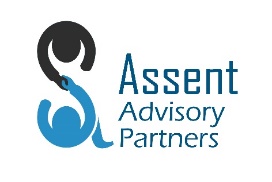 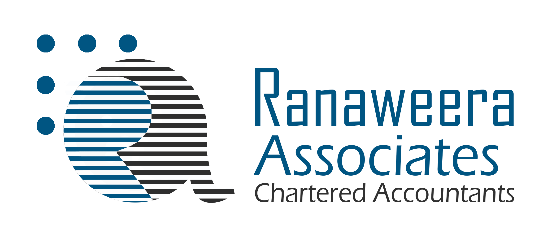 39